EasyBuild site presentation: 
BSC Earth Sciences
Kim Serradell
Computational Earth Sciences
7th EasyBuild User Meeting
25/01/2022
Outline
Who we are?

Why using EasyBuild?

Integration of EasyBuild in Earth Sciences workflow

Next steps
Disclaimer
This presentation is based on Earth Sciences experience, a research department from Barcelona Supercomputing Center.

It does not reflect any view or strategy from the Operations department, managers of the Mare Nostrum 4 (an other HPC).

This is a user presentation.
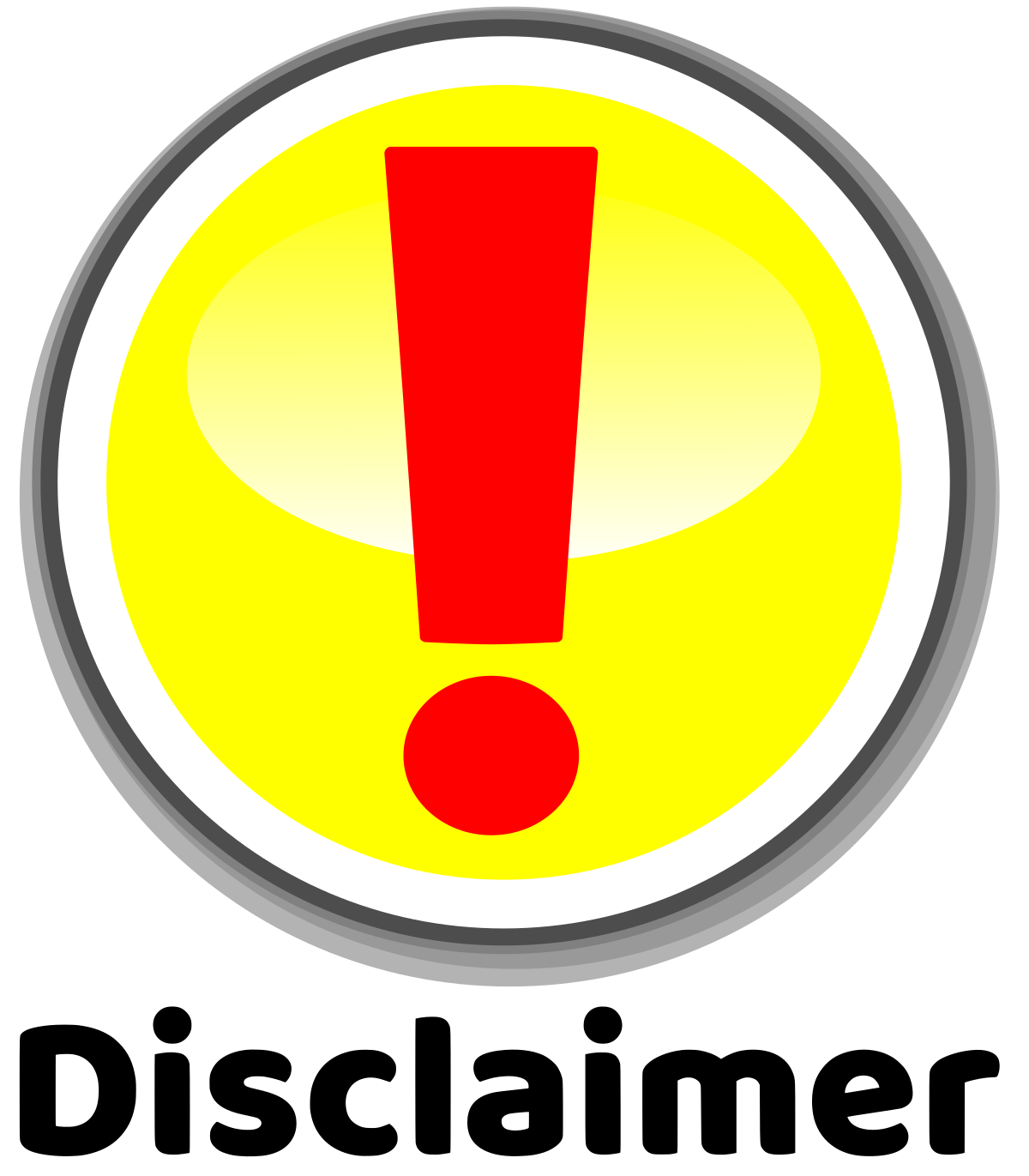 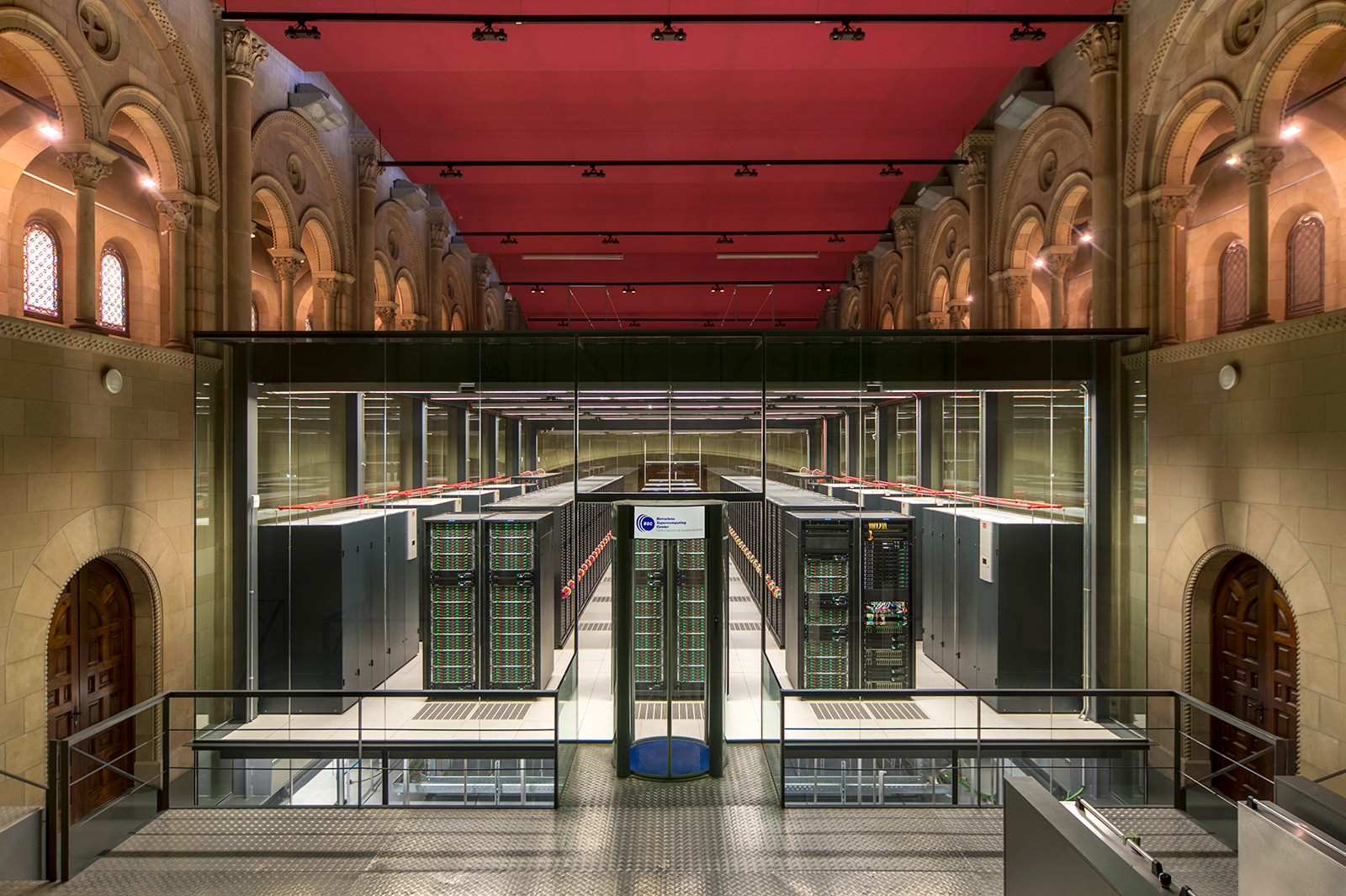 The MareNostrum 4 supercomputer
Total peak performance:
 13,7 Pflops/s
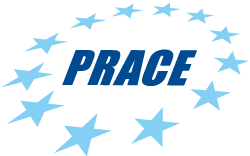 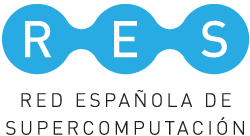 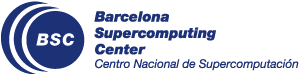 Access: prace-ri.eu/hpc-access
Access: bsc.es/res-intranet
Mission of BSC Scientific Departments
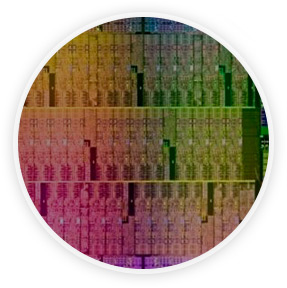 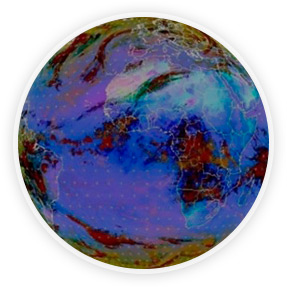 Computer
Sciences
Earth Sciences
To influence the way machines are built, programmed and used: programming models, performance tools, Big Data, computer architecture, energy efficiency
To develop and implement global and regional state-of-the-art models for short-term air quality forecast and long-term climate applications
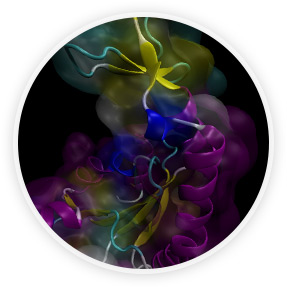 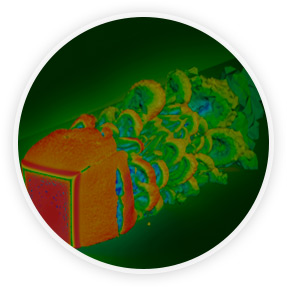 Life
Sciences
CASE
To develop scientific and engineering software to efficiently exploit super-computing capabilities (biomedical, geophysics, atmospheric, energy, social and economic simulations)
To understand living organisms by means of theoretical and computational methods (molecular modeling, genomics, proteomics)
BSC Earth Sciences
Environmental modelling and forecasting, with a particular focus on weather, climate and air quality
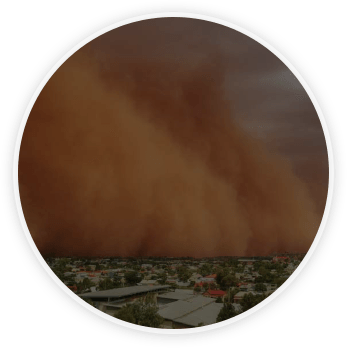 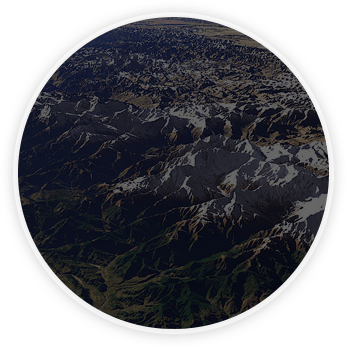 Research
and
Forecasts
Modeling
air quality and
Sand and Dust Storms
Processes from urban to
Global and the impacts
on weather, health
and ecosystems
Climate
predictions
system from
subseasonal-to-decadal
forecasts
Service Users Sectors
Infrastructures
Solar
Energy
Urban
development
Transport
Wind
Energy
Agriculture
Insurance
Why using EasyBuild?
Workstations
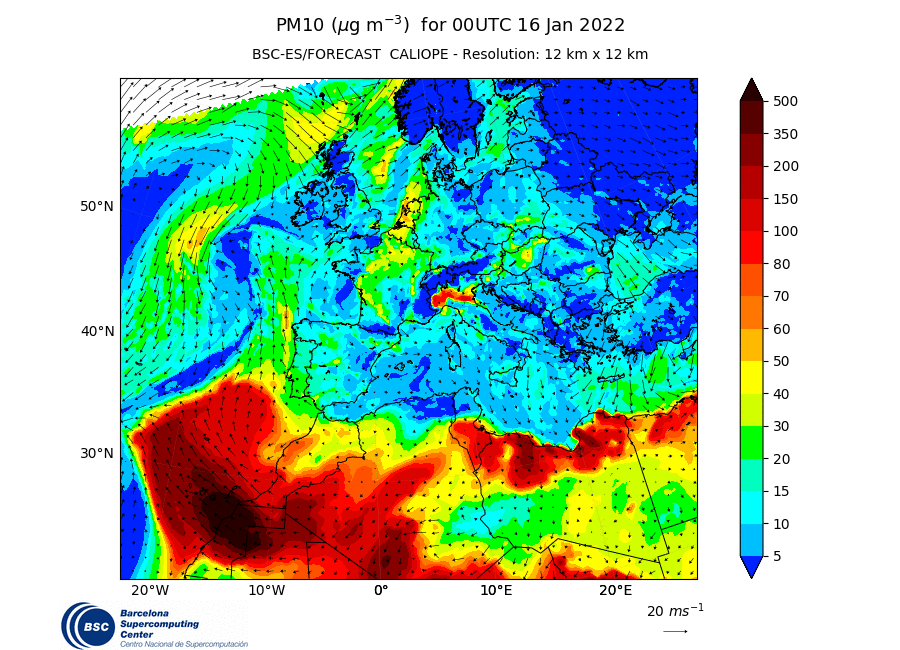 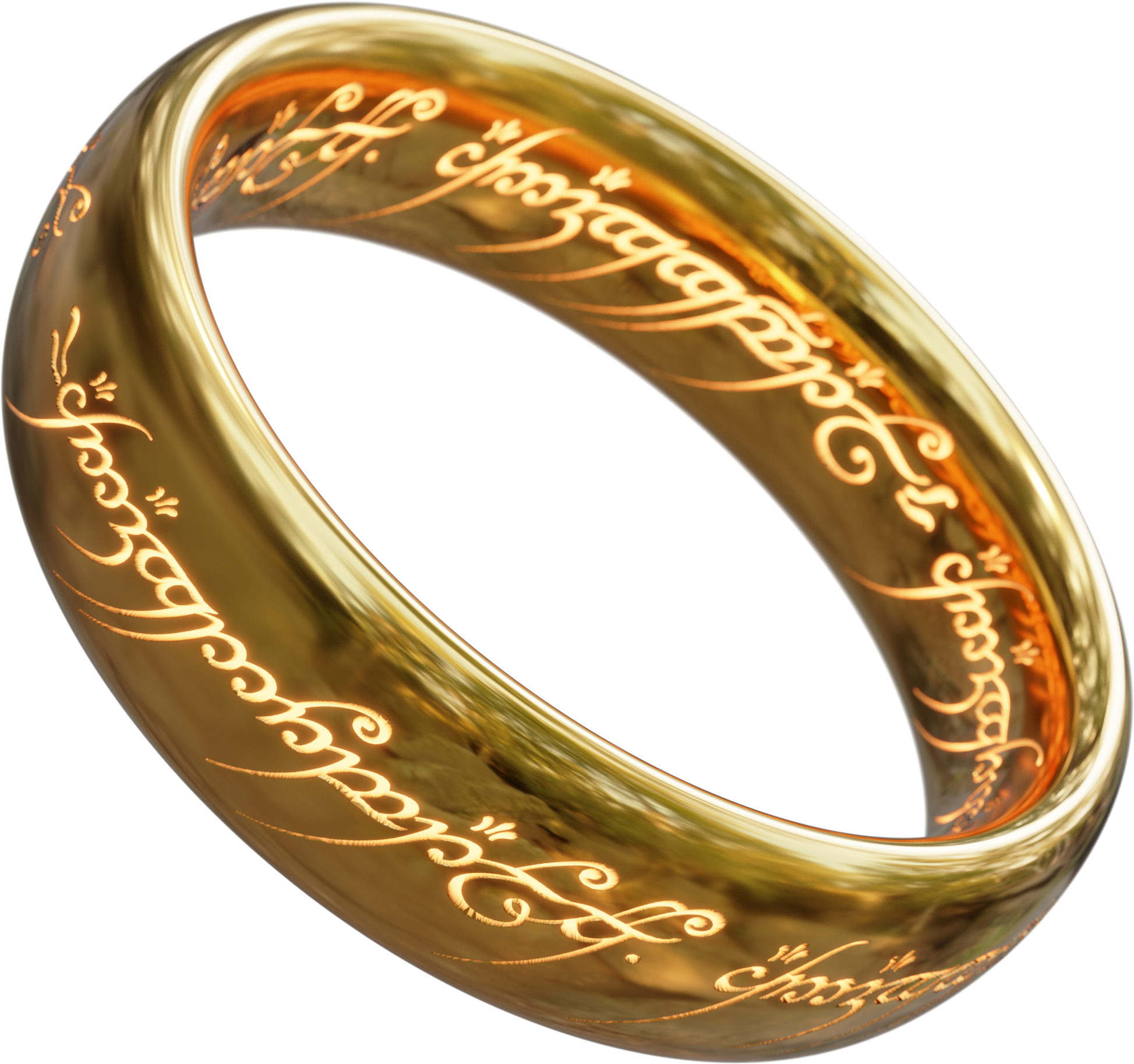 Virtual Machines
HPC’s
Functionalities
Reusability: users can develop on workstations and run in HPC

Stability: operational forecasting needs a freezed environment  (i.e. python packages)

Reproducibility: clear picture of the environment used to produce data

Deployment: reduced time when entering in a new cluster 

Flexibility: different architectures (including Cloud) and improved migration (machine with updated OS)

Community: reuse and share easy-configs
Current EB installations
Workstations and VMs
Production: foss-2015a
Pre-production (stopped): foss-2019b

HPC
Nord3: foss-2019b
Power 9: foss-2018b and fosscuda-2019b
Cirrus (Spanish Meteorological Agency): foss-2020a

Cloud
Huawei: foss-2019b
Oracle: foss-2019b
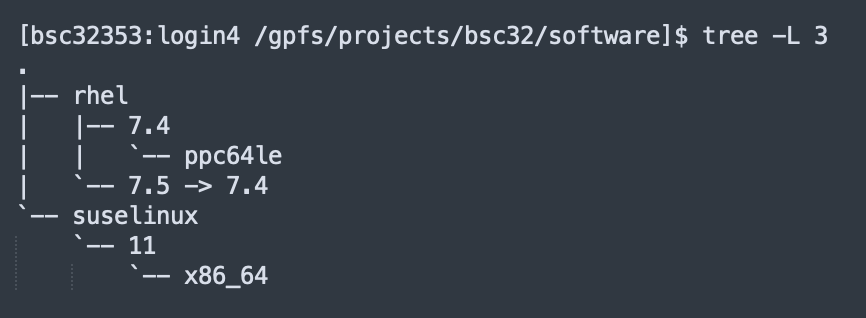 Hierarchichal structure for HPC modules
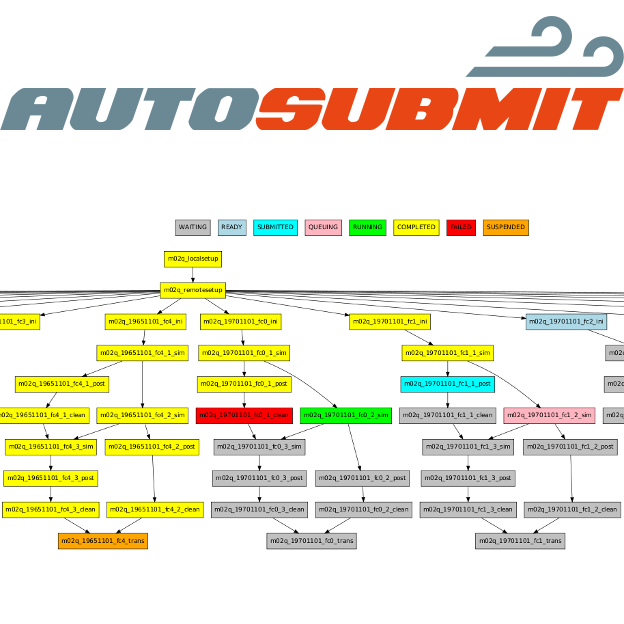 The workflow manager
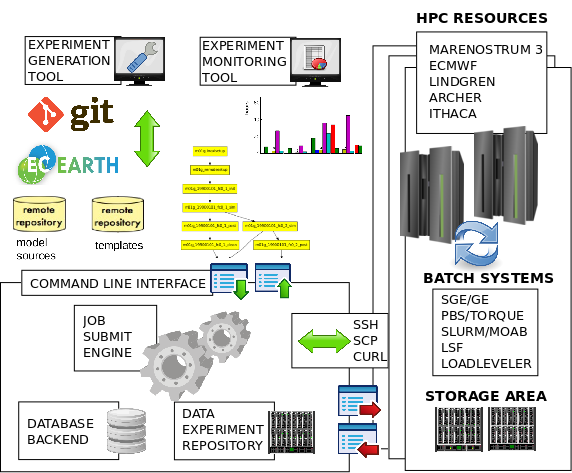 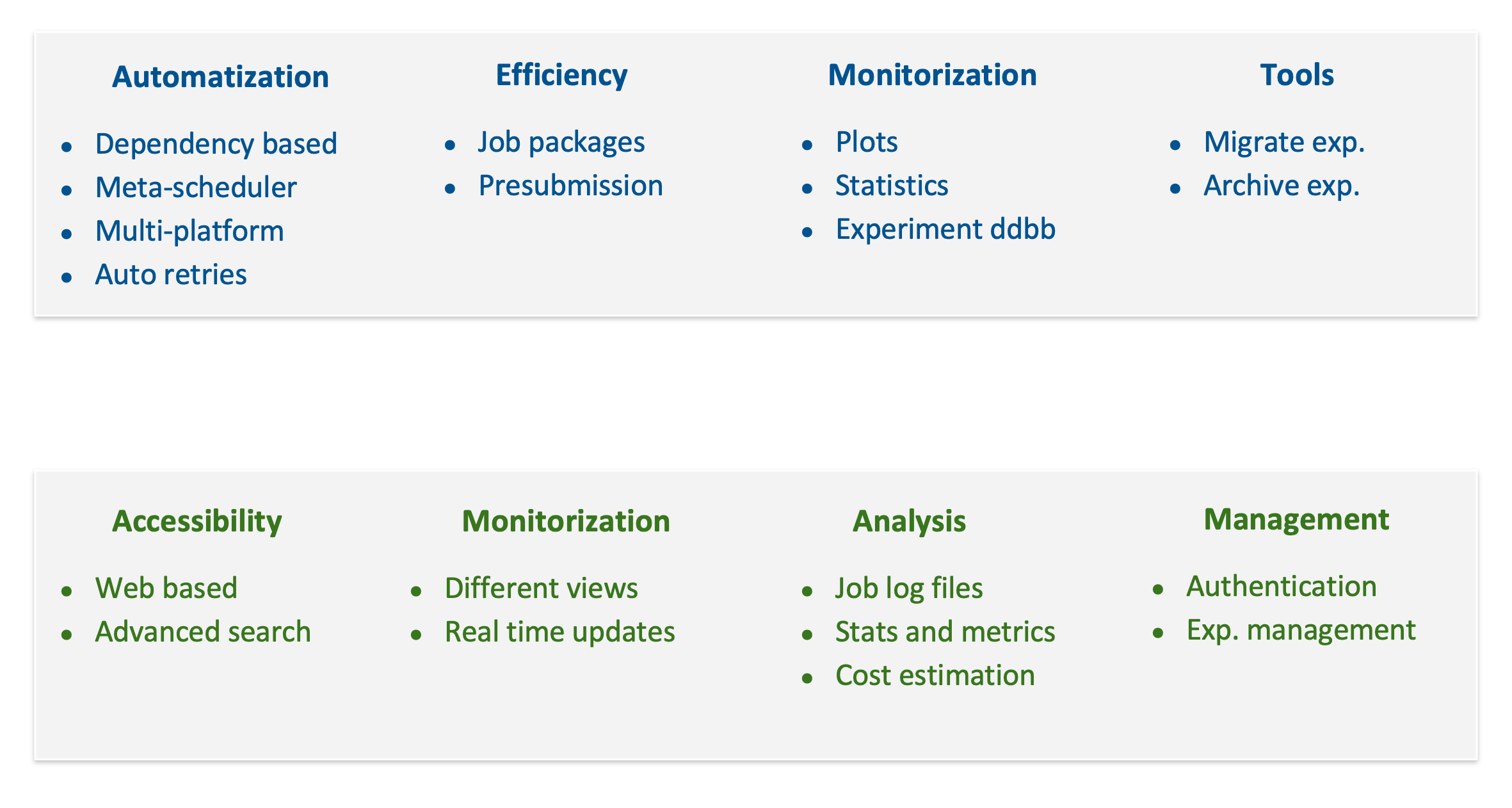 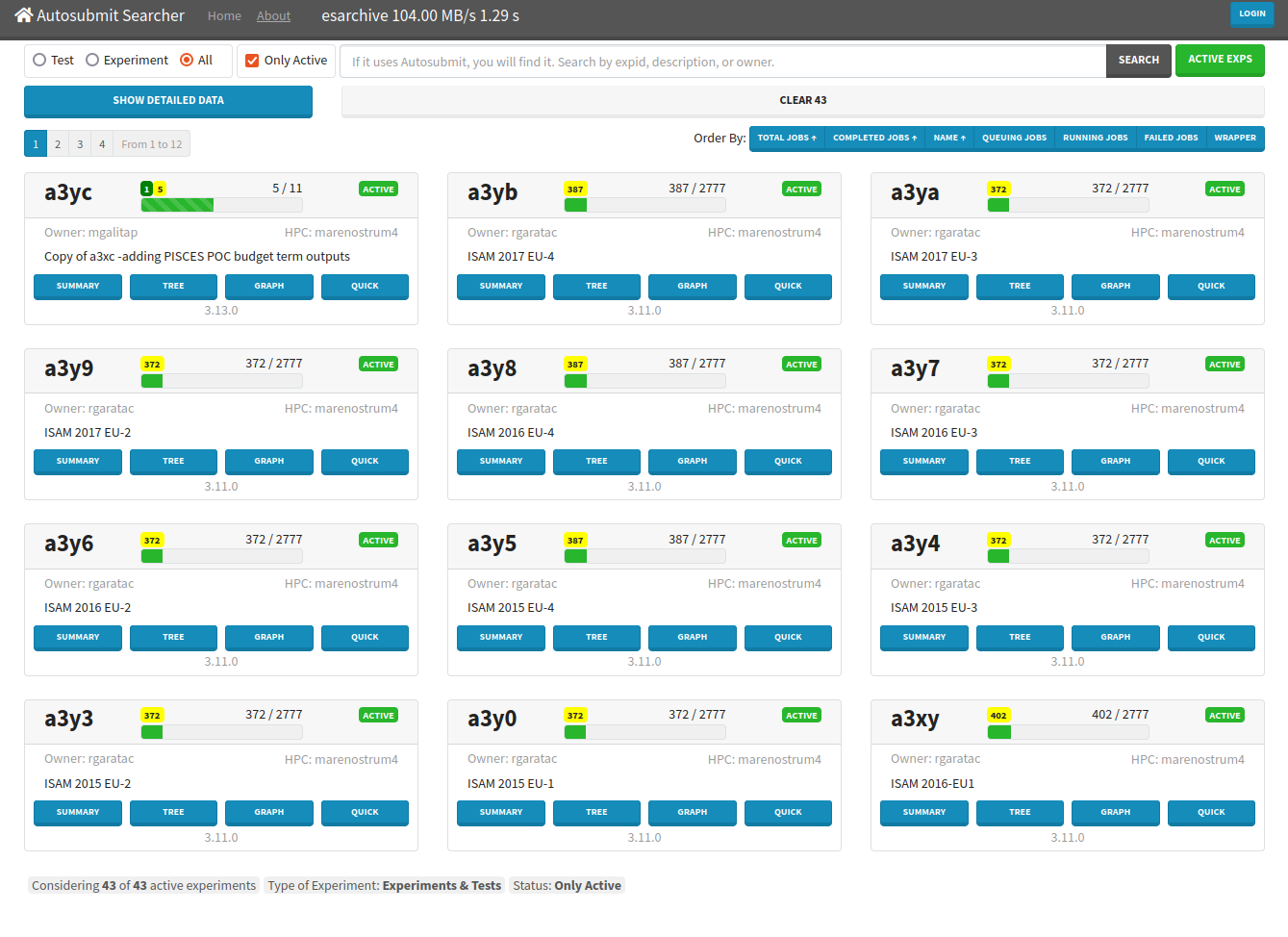 Autosubmit web GUI
D. Manubens-Gil, J. Vegas-Regidor, C. Prodhomme, O. Mula-Valls and F. J. Doblas-Reyes, (2016). “Seamless management of ensemble climate prediction experiments on HPC platforms”, 2016 International Conference on High Performance Computing & Simulation (HPCS), Innsbruck, pp. 895-900. https://doi.org/10.1109/HPCSim.2016.7568429
W. Uruchi, M. Castrillo and D. Beltrán, (2021). “Autosubmit GUI: A Javascript-based Graphical User Interface to Monitor Experiments Workflow Execution”, Journal of Open Source Software, 6(59), 3049. https://doi.org/10.21105/joss.03049
Model workflow
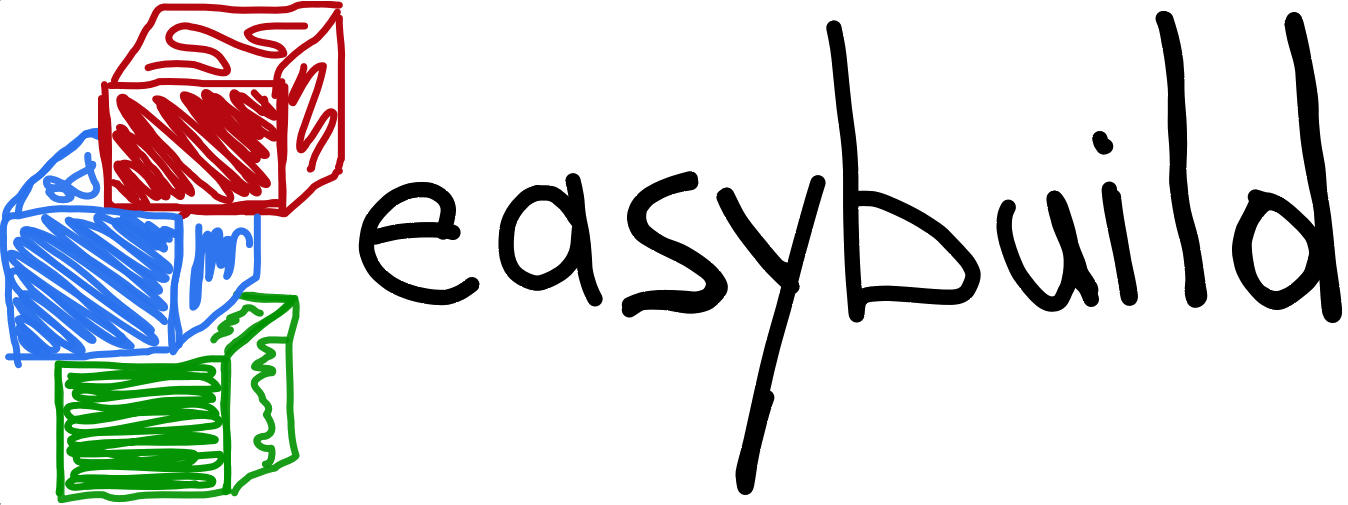 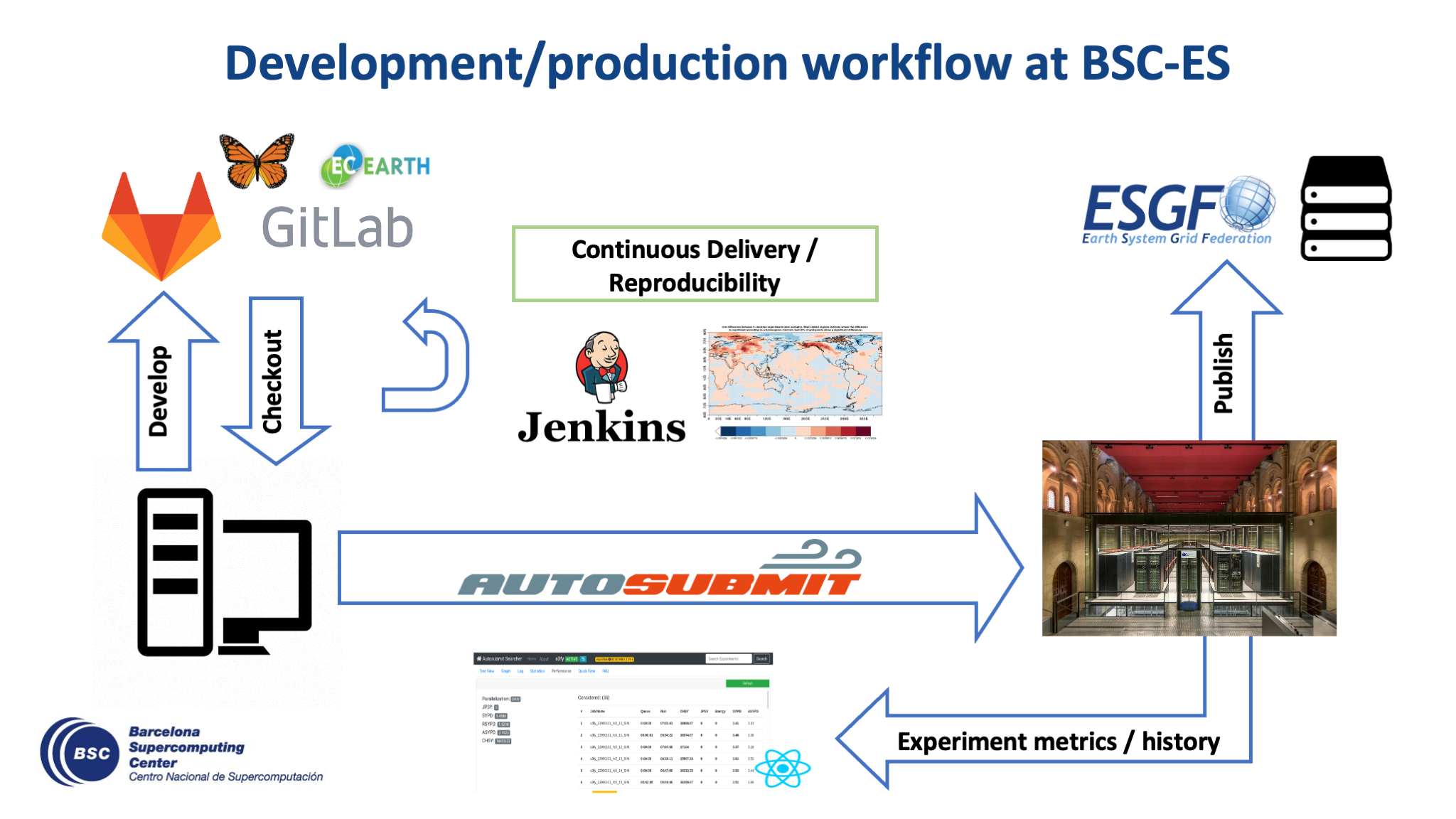 Enhancing deployments
Steps to deploy our forecasts in a new machine
Access the machine
Deploy EB
Deploy our usual software stack
GCC, OpenMPI, netCDFs, ESMF…  (and dependencies)
Python and R (+ packages)
Deploy our workflow manager (Autosubmit)
Deploy auto-model (templates with modules)
Run the model

Last year, MONARCH atmospheric chemistry model was running in AEMET new cluster (cirrus) in less than two weeks (with minimal interaction with local sysadmins)
EasyBuild in the Cloud
In 2021, in collaboration with HPCNow!, we did a Proof Of Concept (PoC) using ORACLE Cloud to port our atmospheric chemistry worflow to the Cloud (BSC is not a 24/7 site)
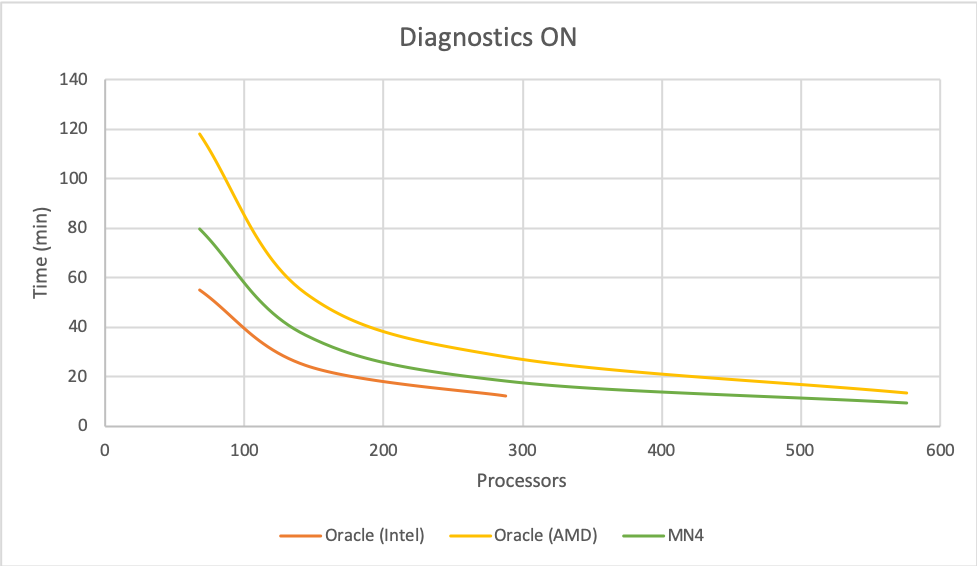 What we need to improve
Update toolchains
Purging old modules
Sharing developed custom easy-configs
Involvement in EasyBuild community
Next steps
Update some of our toolchains

Continue to use EB as software deployment tool
Thank you
kim.serradell@bsc.es